EQUILIBRIO DE CUERPOS RÍGIDOS EN TRES D
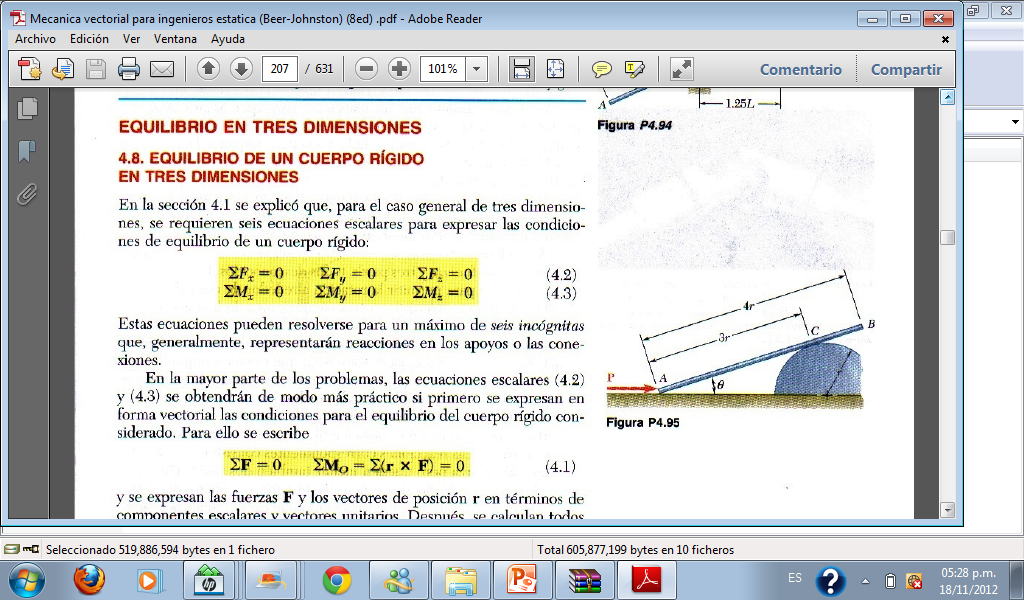 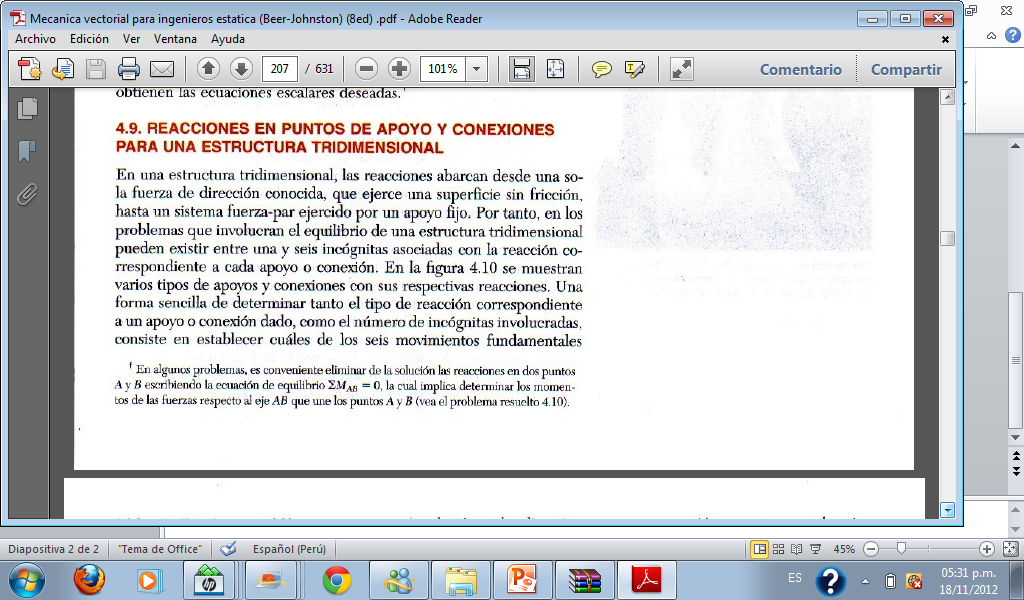 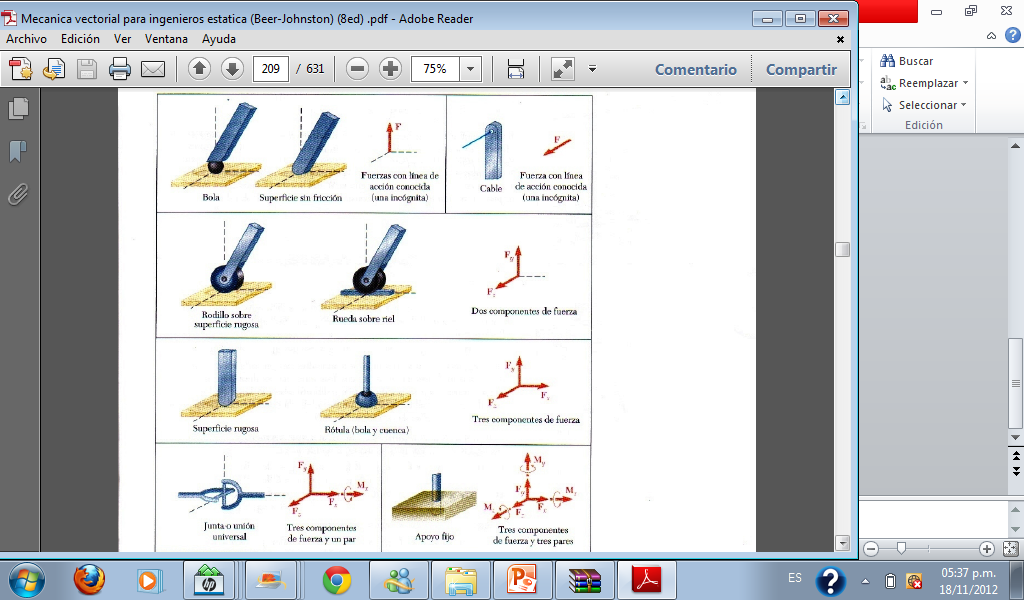 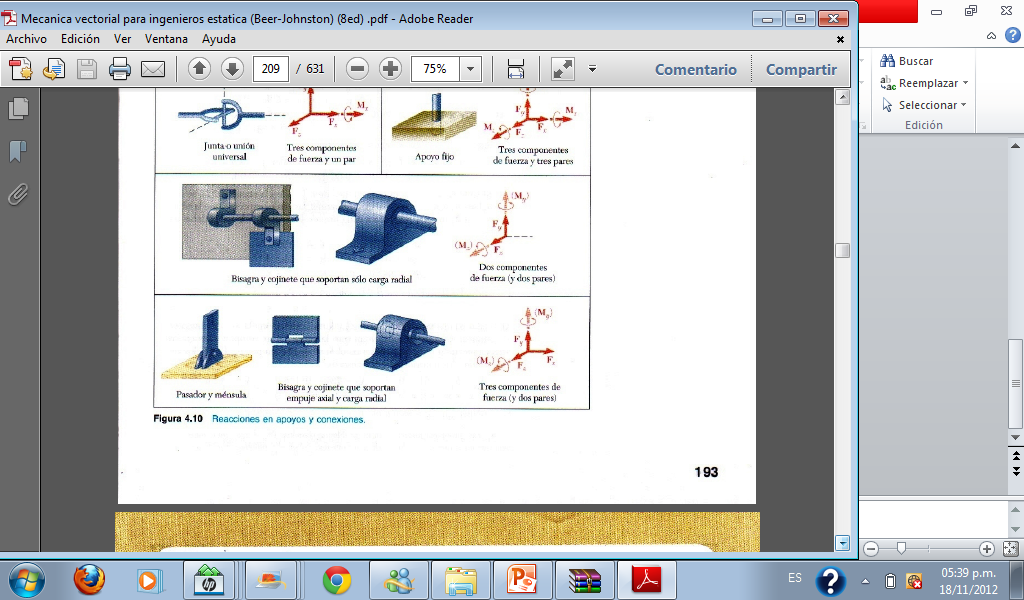 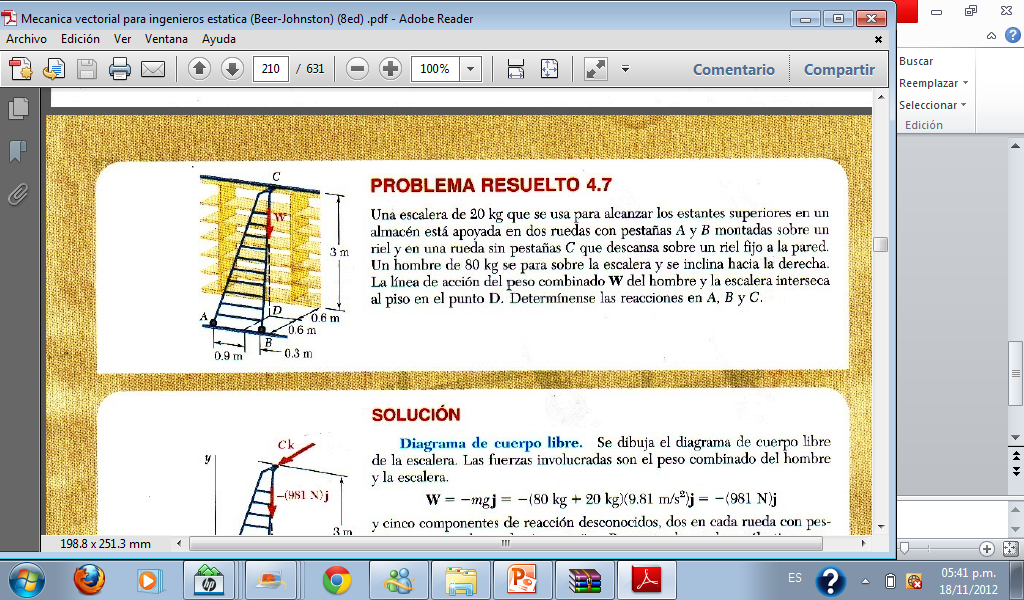 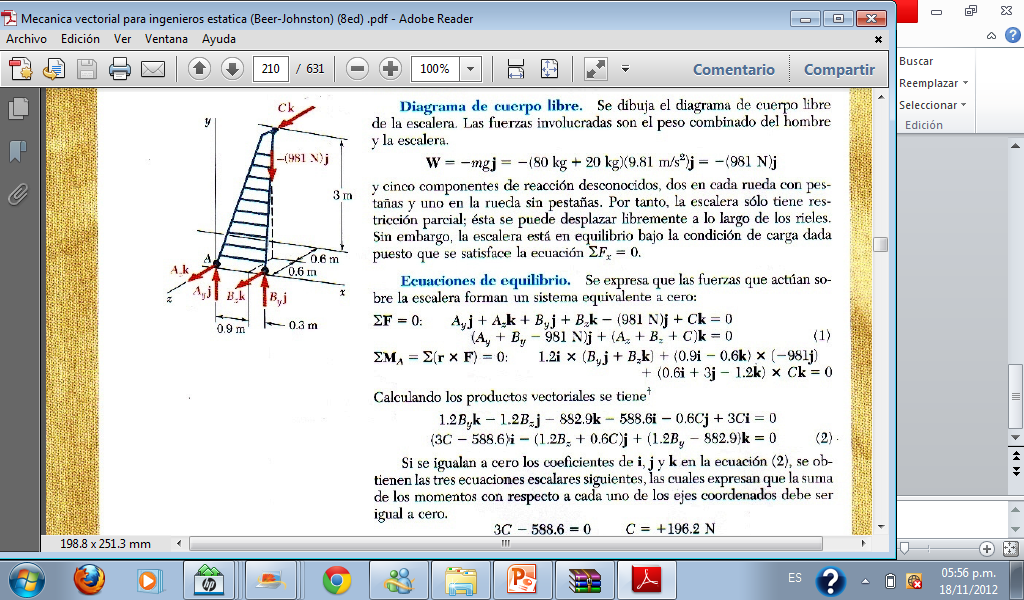 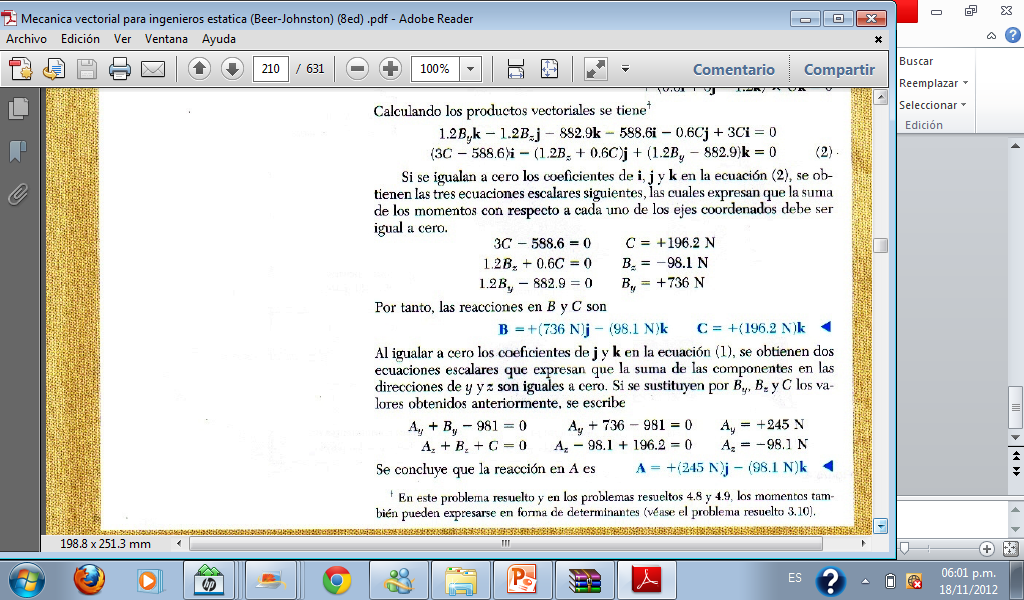 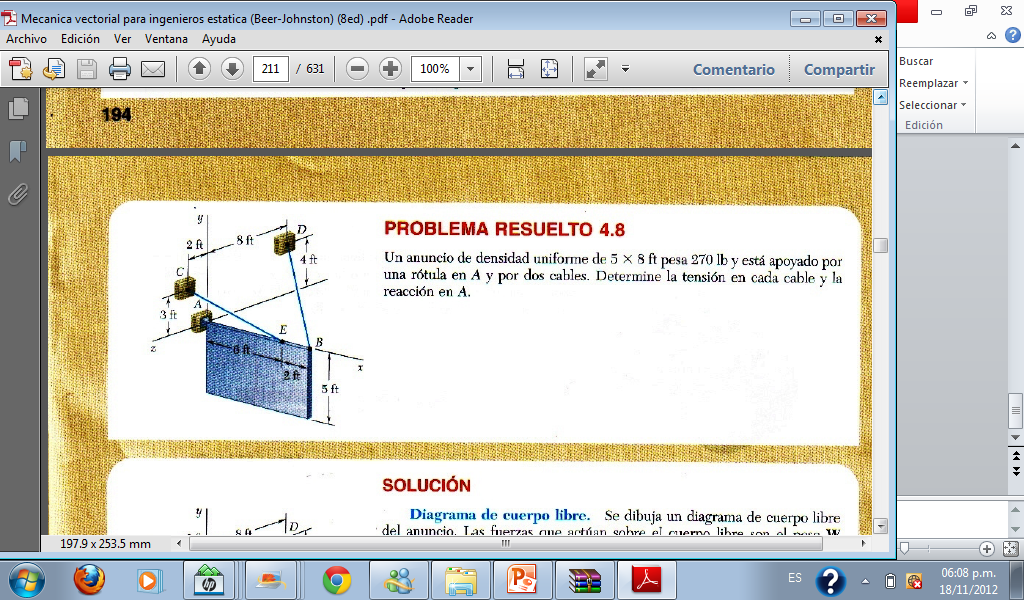 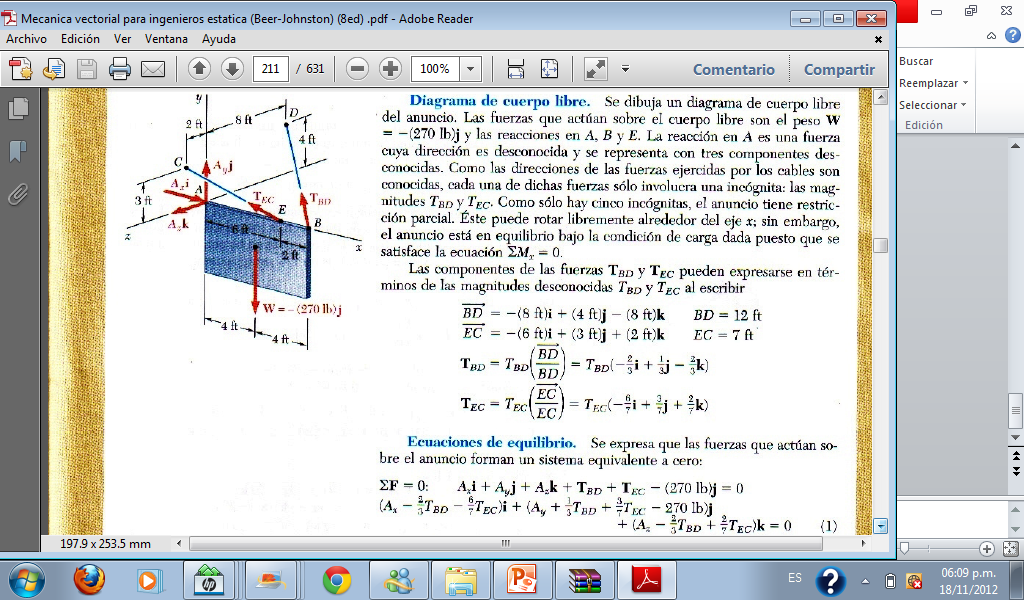 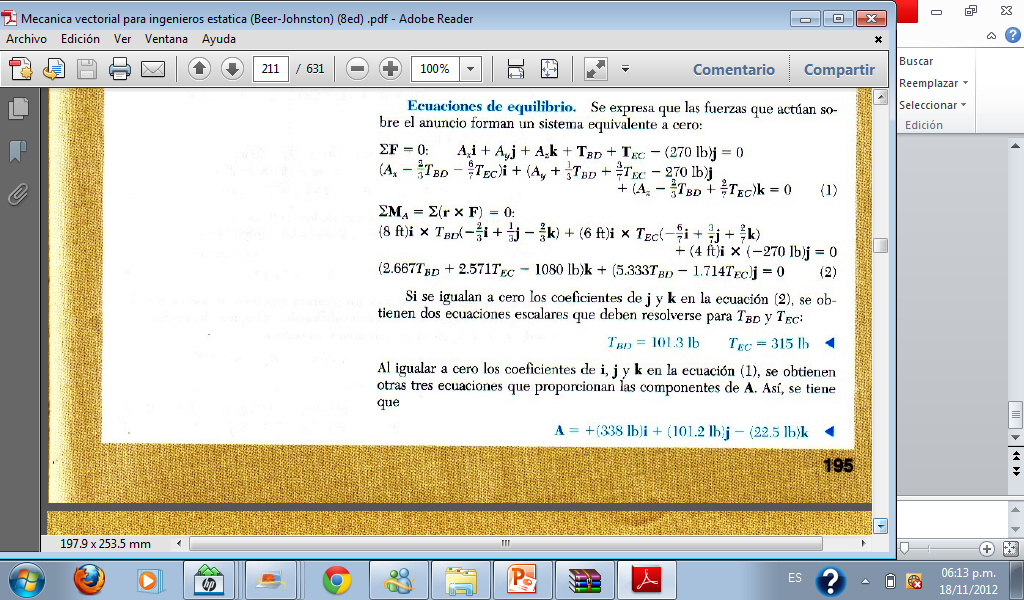 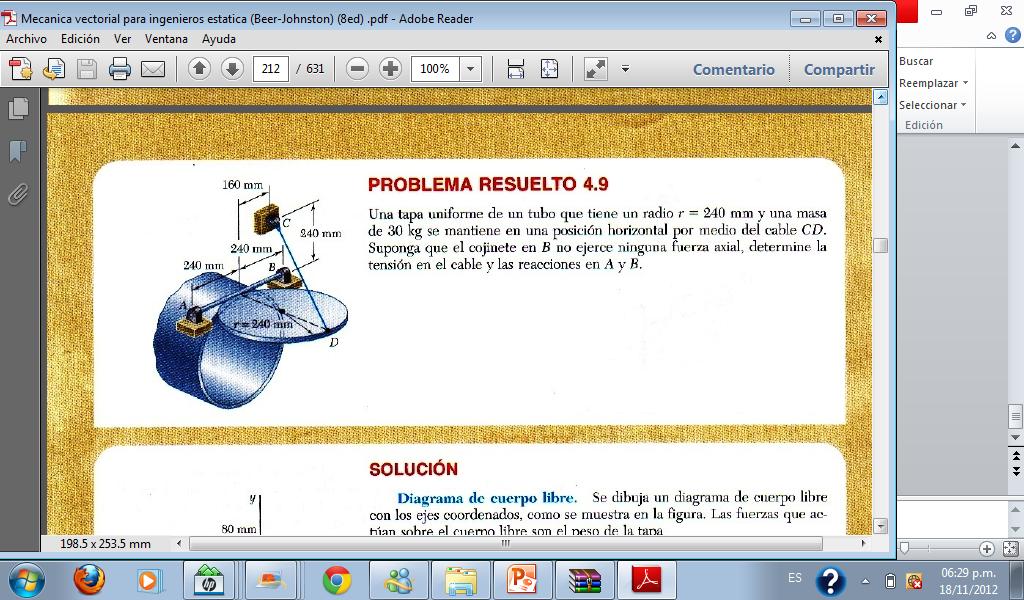 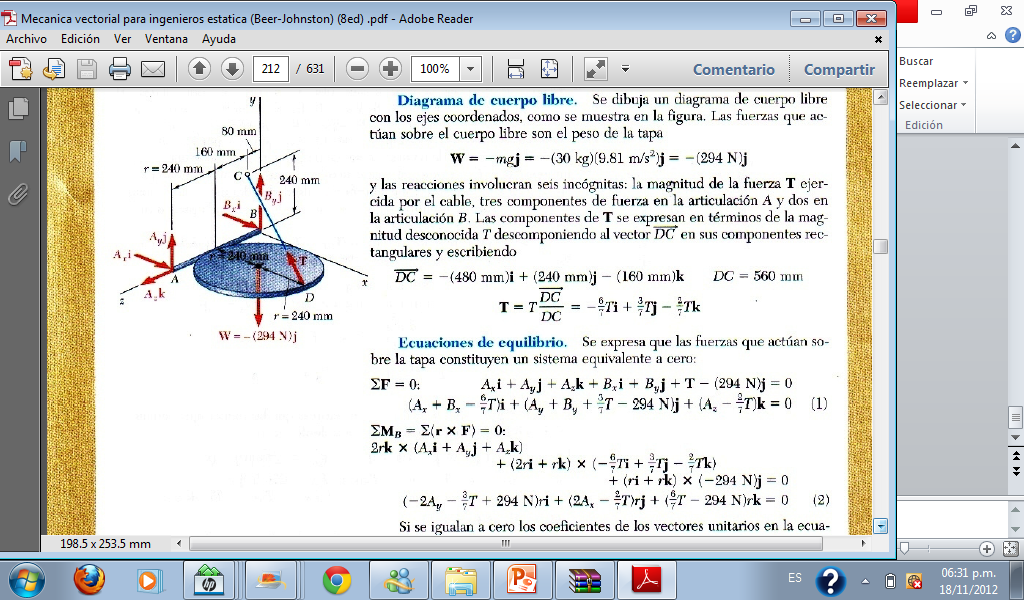 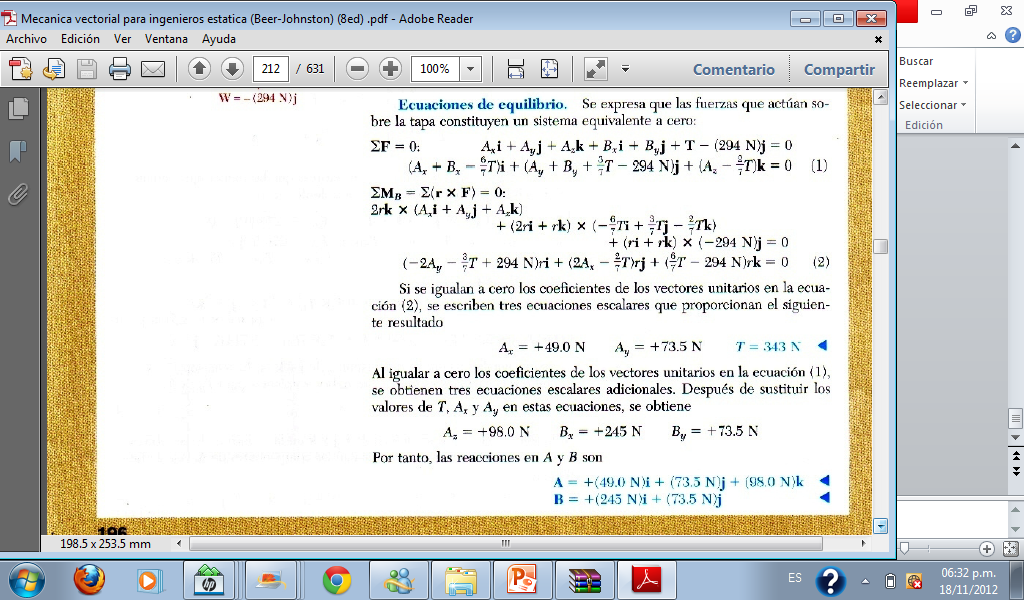